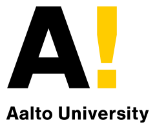 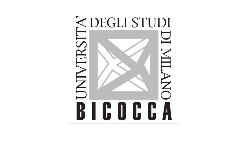 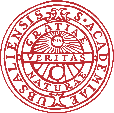 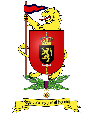 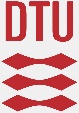 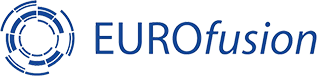 Reconstruction of 4D and 5D fast-ion phase space distribution functions in tokamaks and stellarators
D. Moseev on behalf of the project team

Monitoring of 2021 activities
29.11.2021
1
Inferring the distribution function from the measurements
Forward problem
Weight functions W
Measurements S
Distribution function F
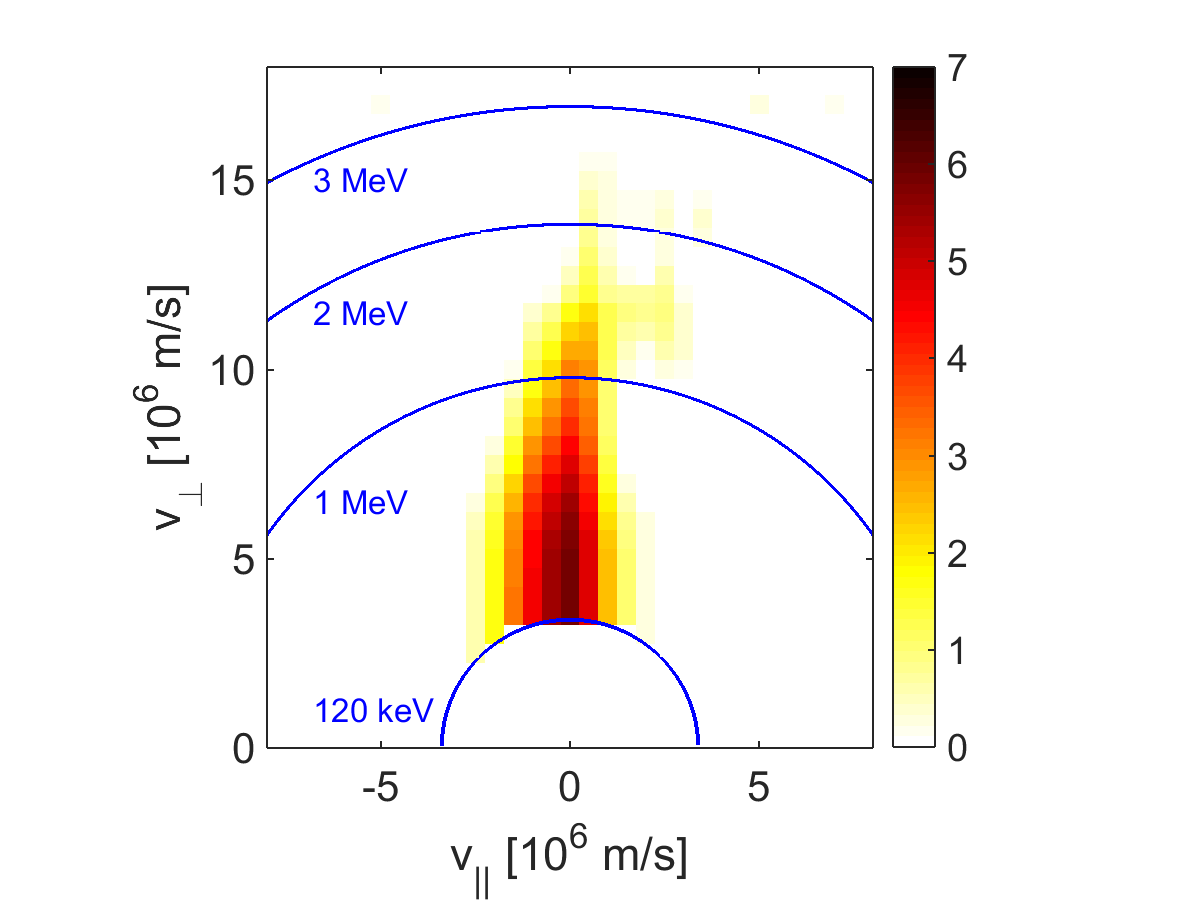 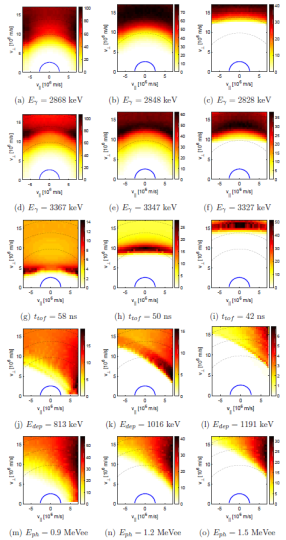 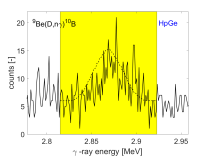 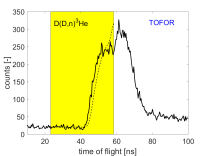 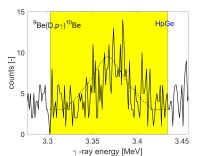 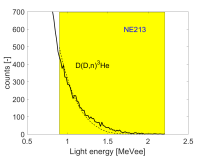 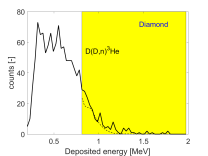 Inverse problem
29.11.2021
2
Inferring the distribution function from the measurements
Usually such problems are solved by velocity-space tomography (Salewski) or orbit tomography (Stagner).
Salewski et al 2016 NF
29.11.2021
3
Inferring the distribution function from the measurements
However, for stellarators it is not very applicable: toroidal symmetry is broken.
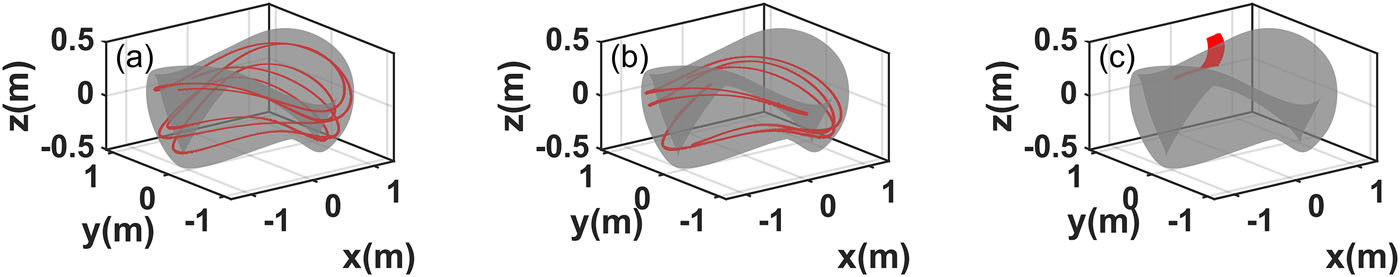 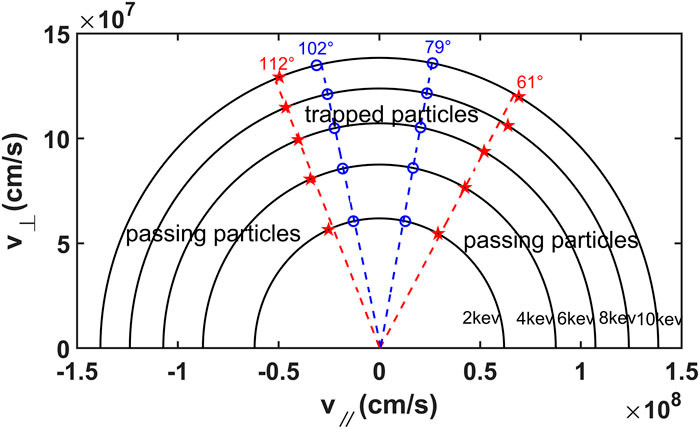 C. Y. Su; S. Y. Chen; H. F. Liu; M. L. Mou; W. P. Guo; C. J. Tang; AIP Advances  10, 015004 (2020)
29.11.2021
4
Inferring the distribution function from the measurements
5D space is difficult to probe – no reasonable number of diagnostics can be enough, one needs a strong prior.

We have a magnetic configuration and plasma profiles, the FI distribution function is deterministic.
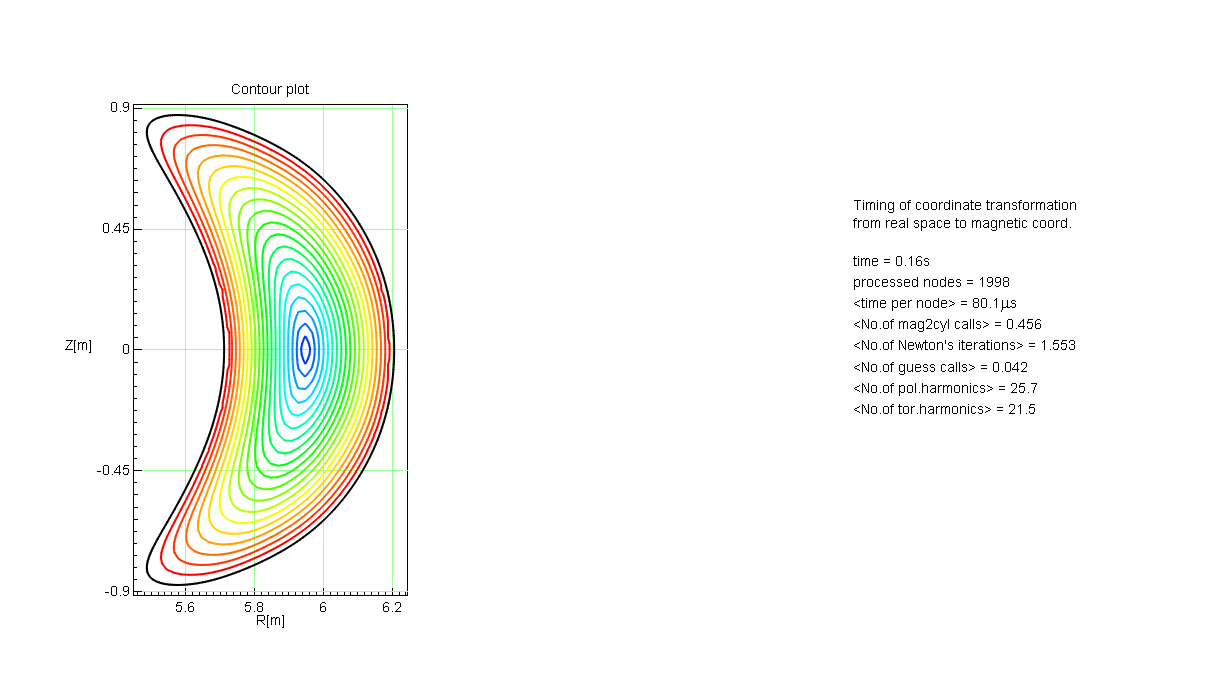 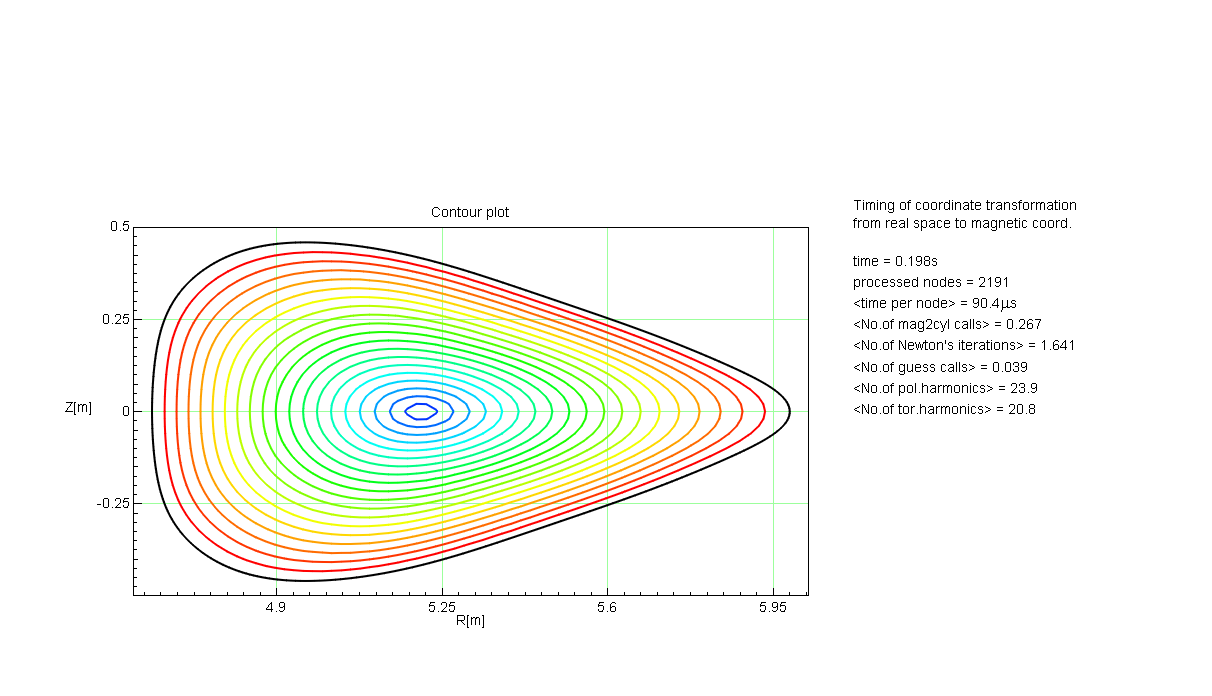 29.11.2021
5
Inferring the distribution function from the measurements
Possible soluition: Monte-Carlo simulations contain such information on connectivity of different regions of the phase space. We try to represent the measured distribution function of FI as a linear combination of pre-computed slowing down distribution functions. First tests at EAST and TCV were successfull.
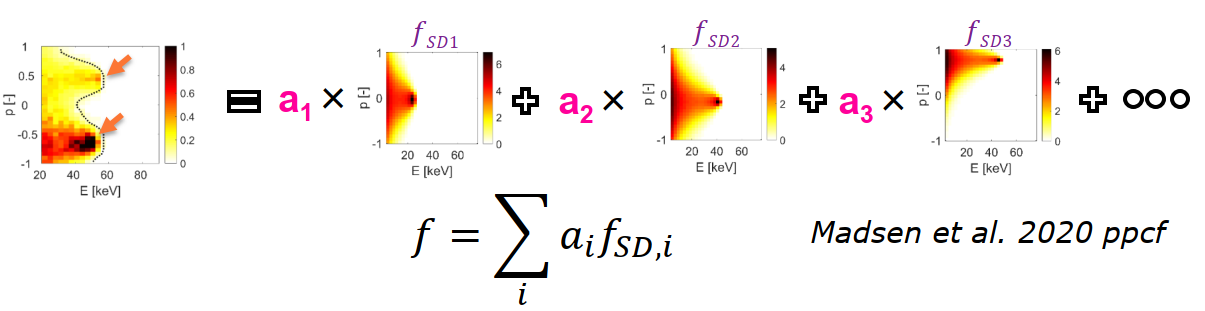 29.11.2021
6
Why do we need a FI tomography in stellarators?
Physics: knowledge of the distribution function where we cannot measure it
Machine development: strategic planning of new diagnostic, maximizing information from the diagnostic
Specific for W7-X: show the optimization of the machine
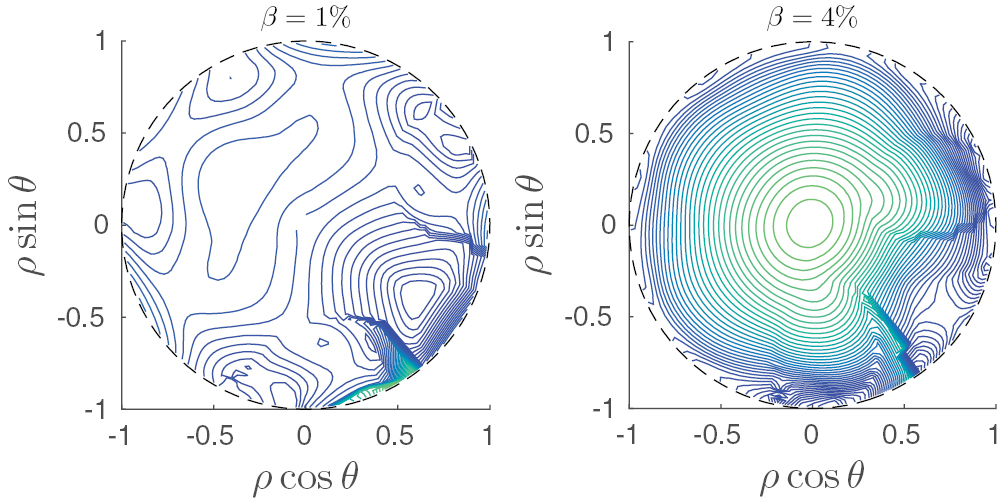 J. Faustin, NF 2016
29.11.2021
7
First try in W7-X simulations
NI20 sources
NBI Energy mix: E:E/2:E/3
65:25:10

8x3=24 
5D phase-space distributions
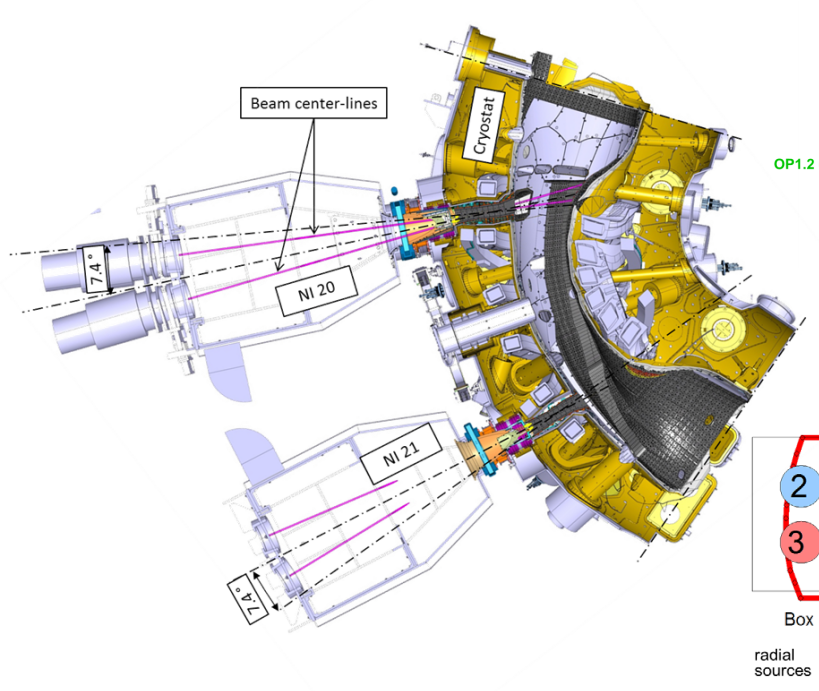 2
8
1
7
3
5
4
6
NI21 sources
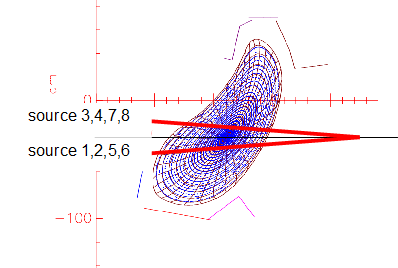 (More) radial sources
(More) tangential sources
29.11.2021
8
First try in W7-X simulations
True solution
Synthetic signal / Forward problem
+10% noise
24 5D BEAMS3D simulations
14 Doppler-shift spectra
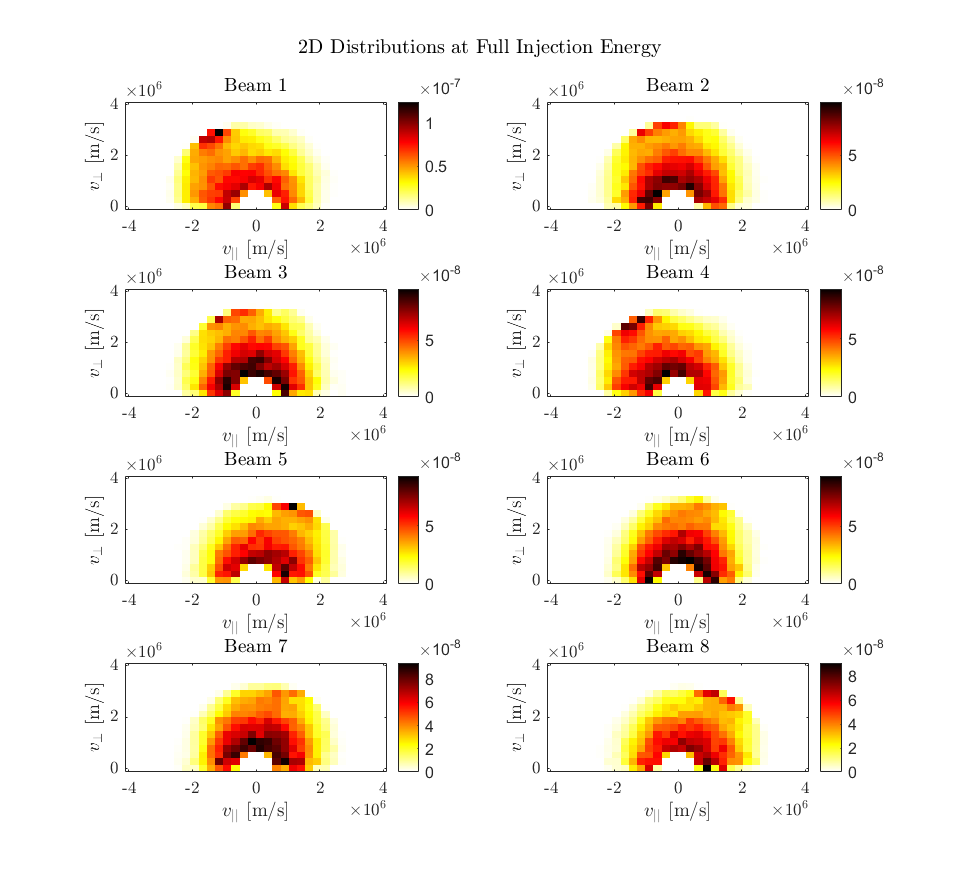 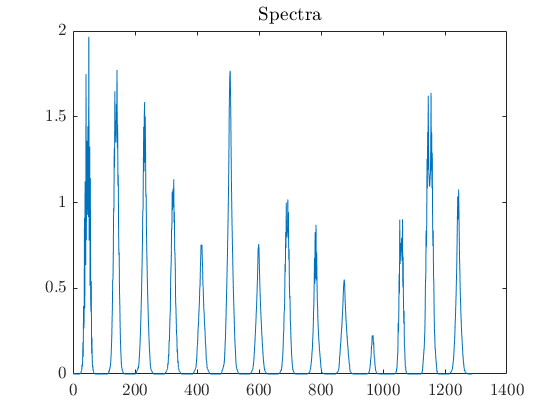 A4


A10


A16


A22
A1


A7


A13


A19
Credit: B. Schmidt
29.11.2021
9
First try in W7-X simulations
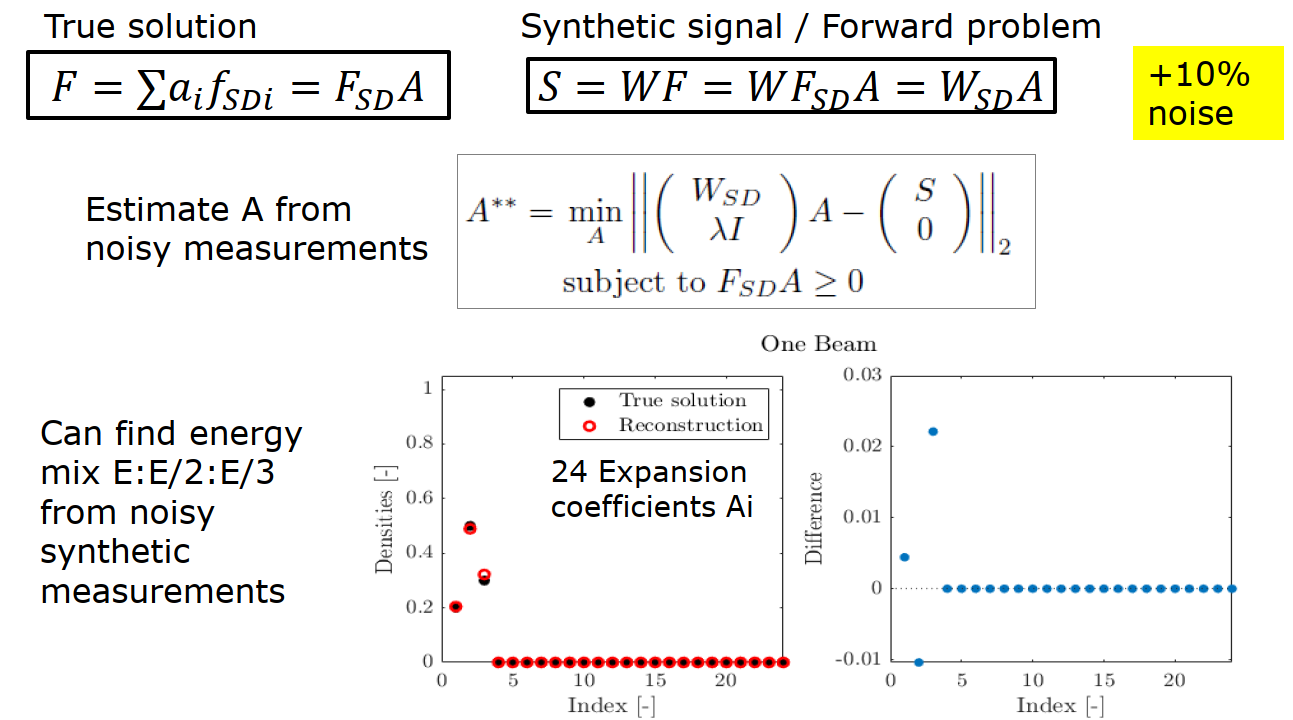 29.11.2021
10
First try on W7-X simulations
Infer the expansion coefficients
Calculate 5D distribution
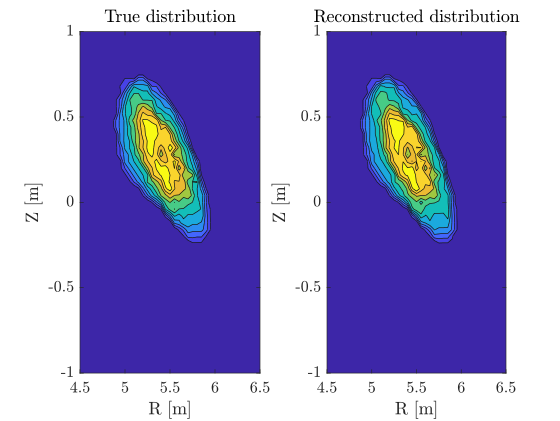 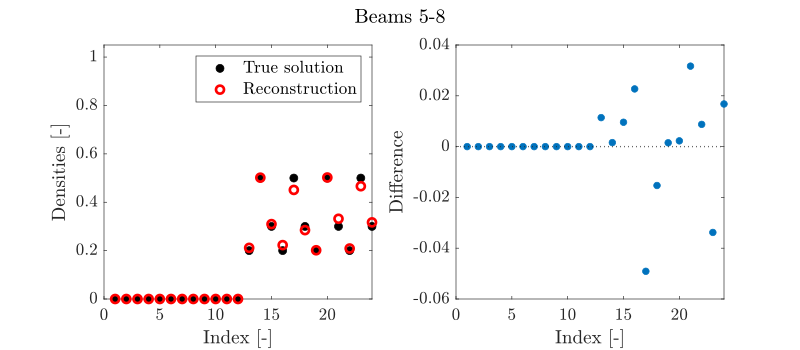 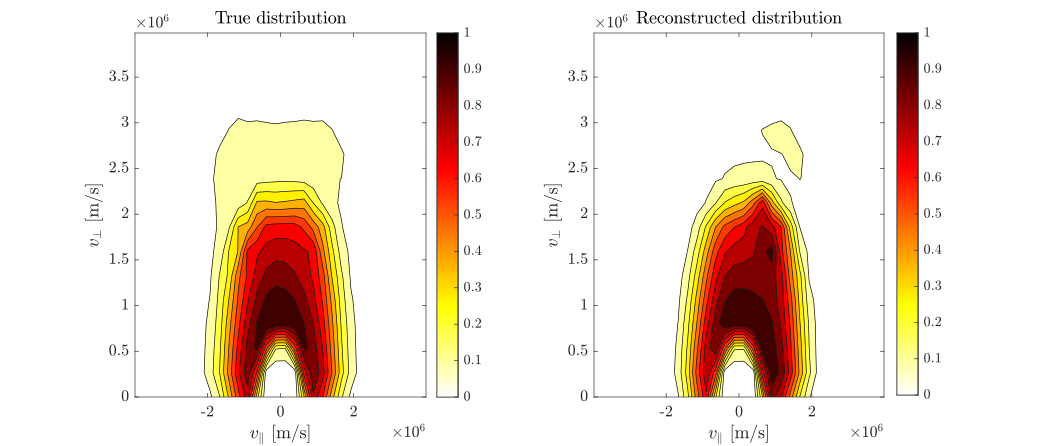 Credit: Bo Schmidt
29.11.2021
11
First try on W7-X simulations
Now 14 simultaneosly measured FIDA spectra at Wendelstein 7-X
Could go up to 237 simultaneously measured FIDA spectra
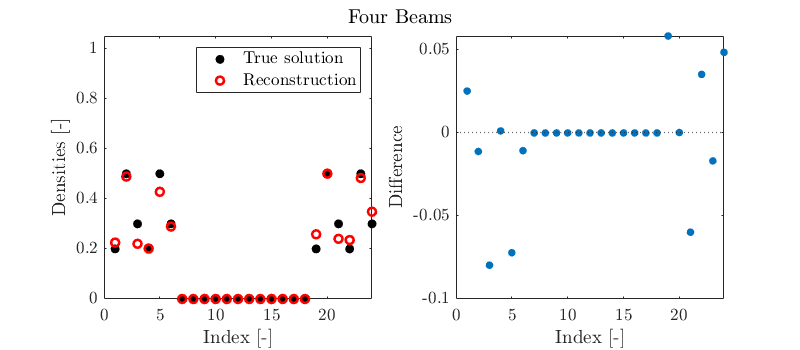 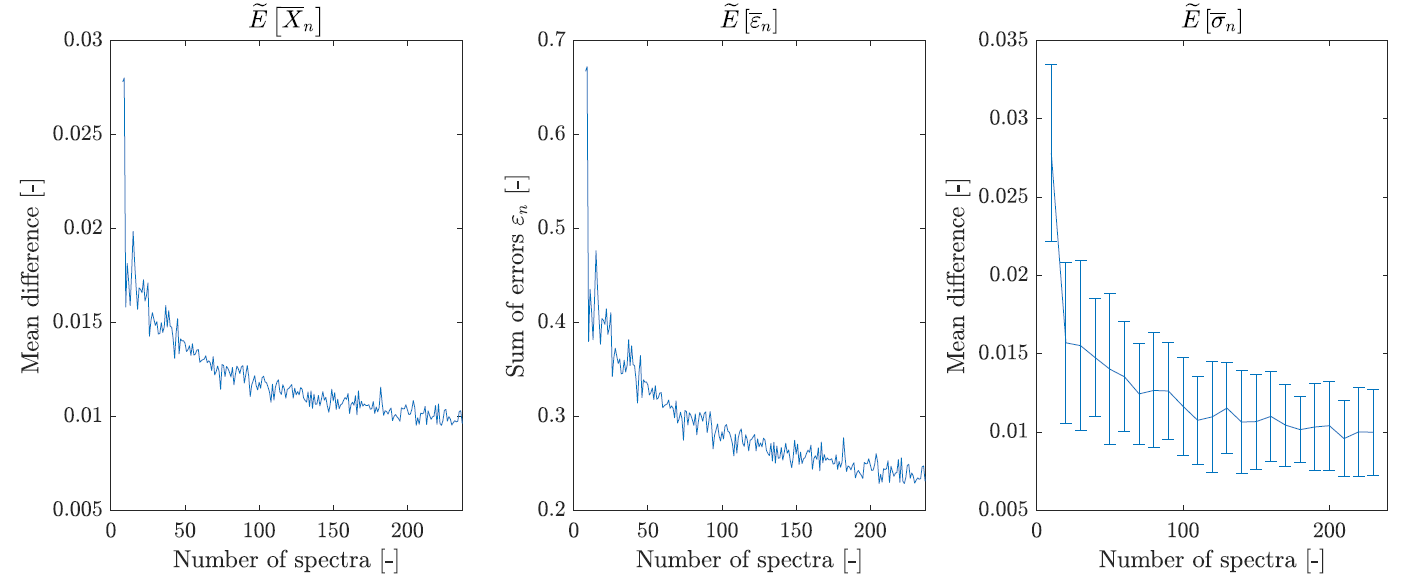 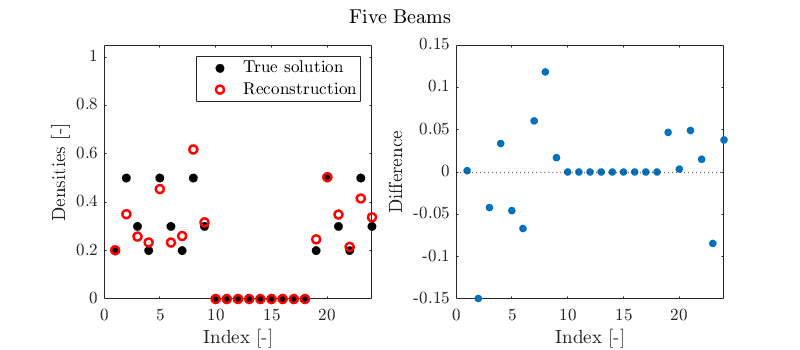 29.11.2021
12
Diagnostic optimization software
Architecture of the software is still to be defined
Forward models for W7-X diagnostics are being developed
Faraday cups modelling is just finished 
ICE is under development
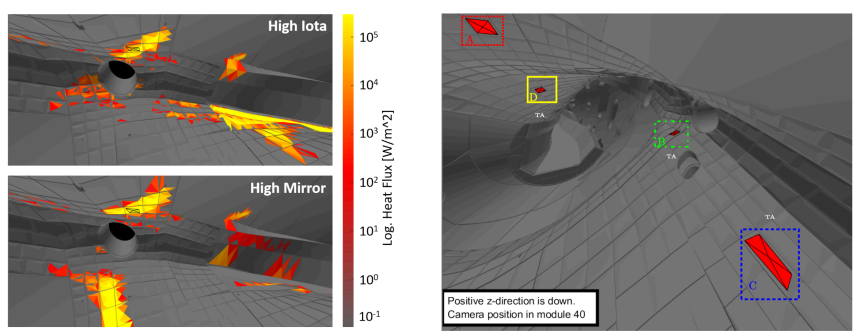 Credit: S. Lazerson
29.11.2021
13
Organizational
Project started in July 2021
2 PhD students planned to join the project
PhD student 1 joined DTU in August 2021
PhD student 2 will join IPP in January 2022
BEAMS3D: normalization works properly, basis functions for W7-X beams are computed
LHD simulations are set up, discussion of the basis functions
Overall, the discussion over computation of a new basis is ongoing: so far the plan is to use point-like sources in the phase space
Smart way to do that is still to be found: on grid 10x10x10x10x10 in (R, phi, Z, E, p) we end up with 105 basis functions
Experiment: First stellarator experiments will be done on LHD on December 03 and 08
Benchmarking with the experiment: Successful test on TCV with 2-view FIDA; JET data is being prepared for the analysis.
29.11.2021
14
In conclusion
Found additional partner in LHD to test our method

Our plans were just shifted by 7 months, 

Most importantly, we wanted to finish testing and validating our reconstruction algorithm. This work is still in progress, there is a good progress (shown in slides above), to be completed by summer 2022.

Diagnostic models (FILD, ICE) are being developed for the case of W7-X for the optimization software.
29.11.2021
15